Apache Hive
András Varga
IBM Consulting
Business Card
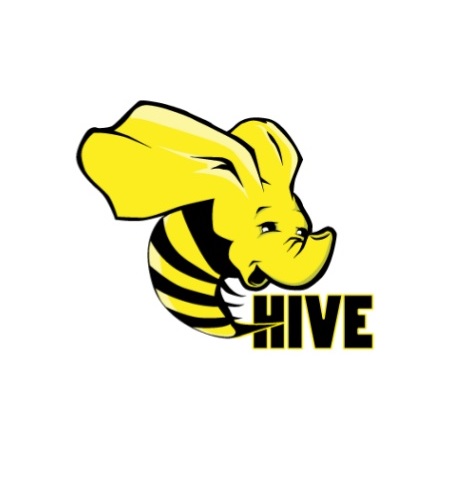 The Apache Hive is a distributed, fault-tolerant data warehouse system that enables analytics at a massive scale and facilitates reading, writing, and managing petabytes of data residing in distributed storage using SQL.
Business Card
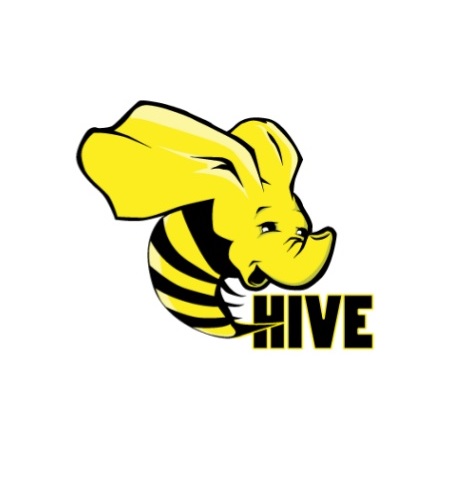 Originally created by Facebook

Supports standards DB connectors (e.g. JDBC)

Provides a procedural language named HPL-SQL
Interesting Properties
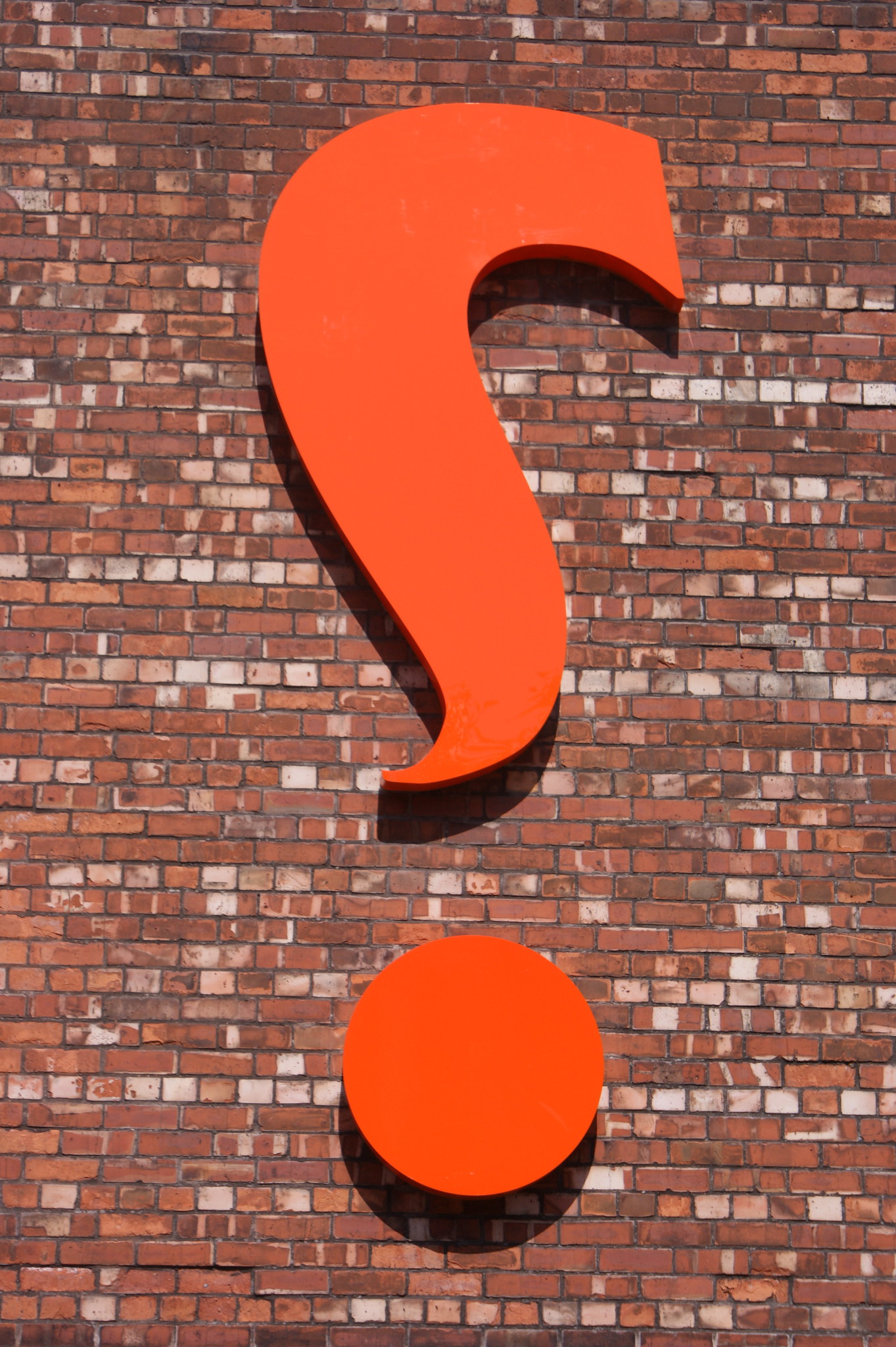 Hive does not directly store data


Five does not store metadata


Hive does not execute data manipulation directly
Outline
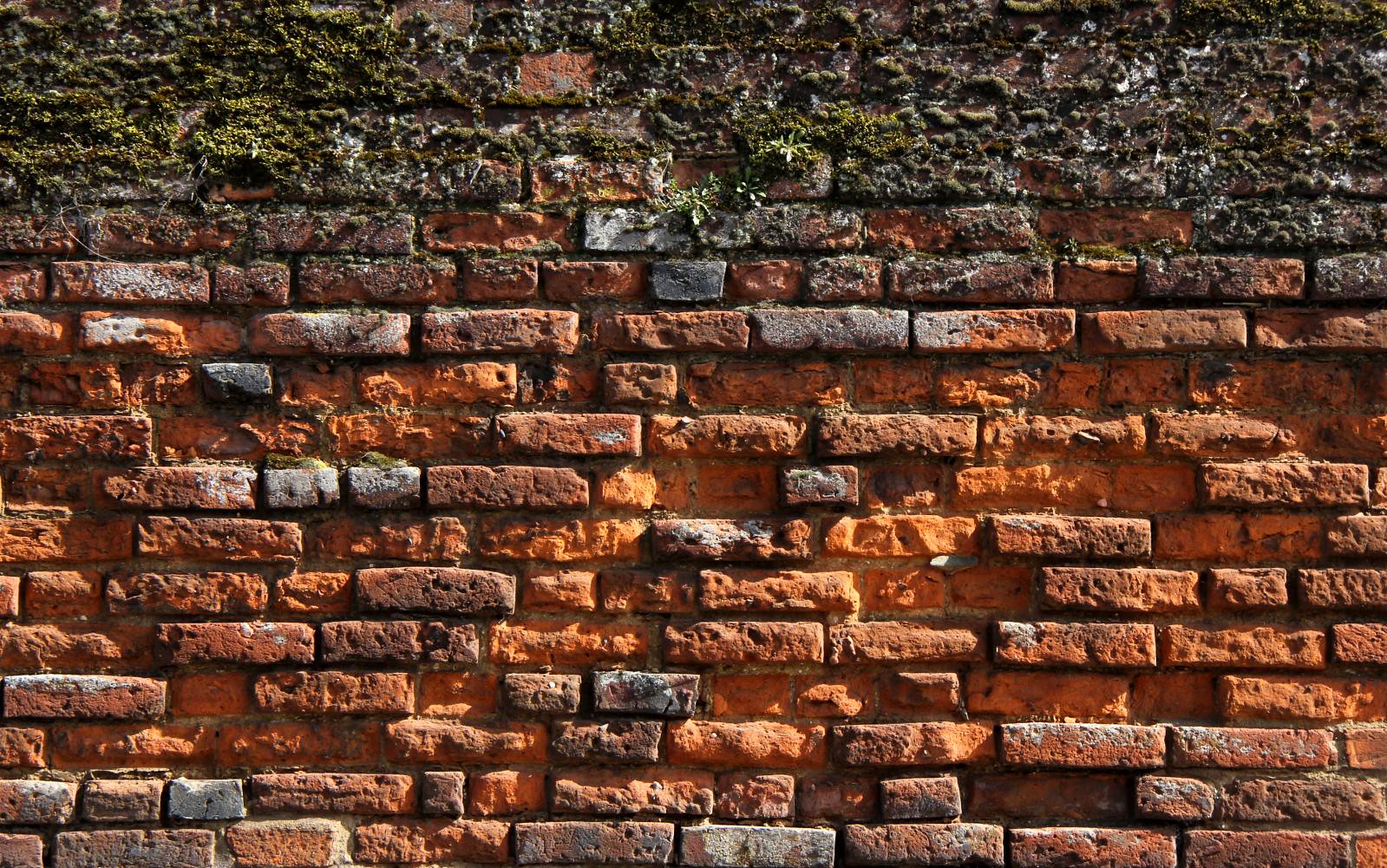 Outline
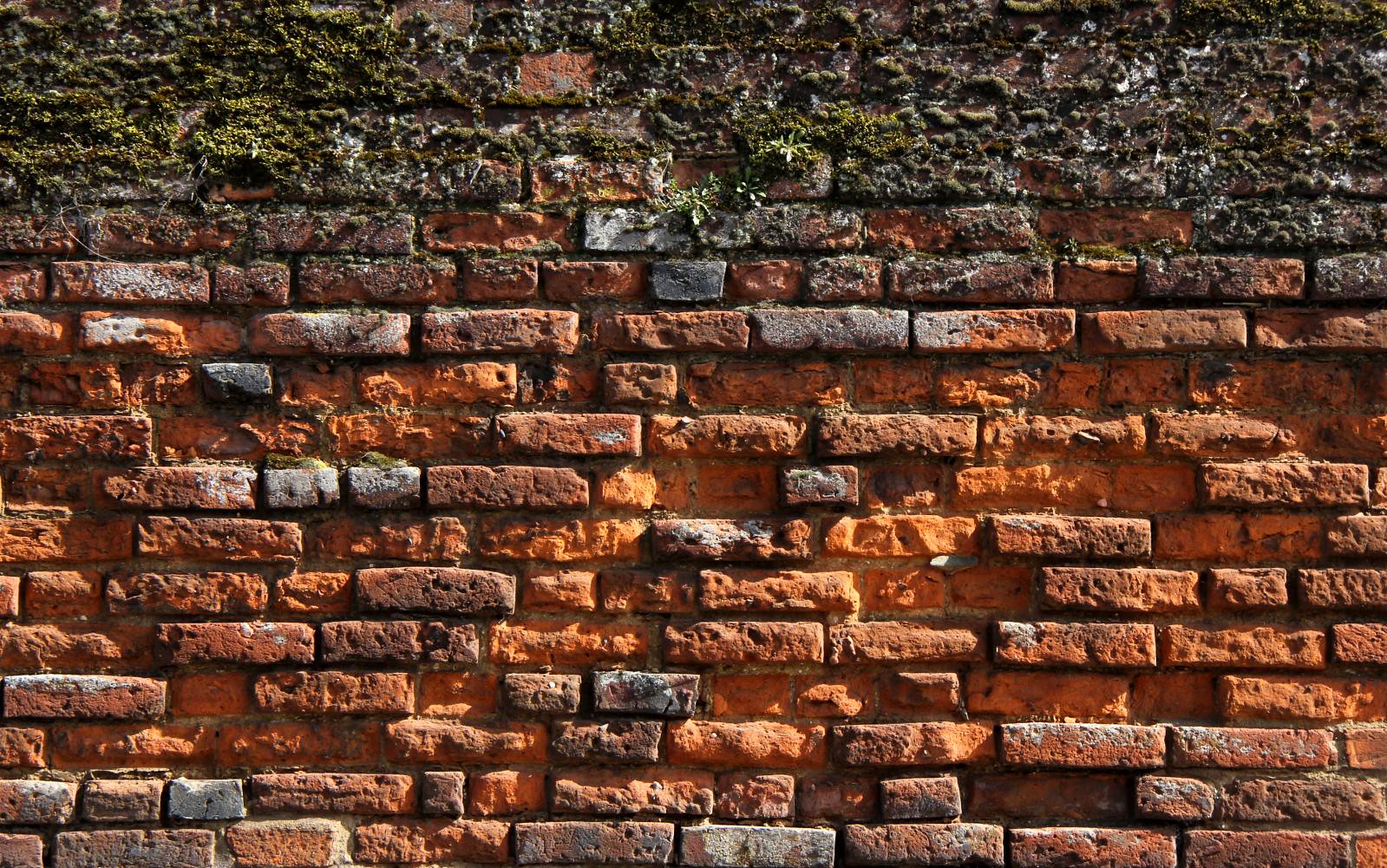 Structured Data
Source: Wikipedia
Column-Oriented Organization
Long string attributes are chained allowing efficient compression
Dense-packing (packing three values into 1 byte): 110
Aggregation over a value requires few seeks (searches) and bulk loads
Support of Columnar Formats
More efficient for Data Warehousing than row-oriented organization

Supported by all major database management systems

Different data related file formats exist in columnar organization:
Apache Parquet
Apache ORC
Parquet
Apache Parquet is an open source, column-oriented data file format designed for efficient data storage and retrieval
Optimized for large data sets

Data stored in tables

Metadata is stored with data
Parquet Table
A1
B1
C1
A2
B2
C2
A5
A6
A2
A3
A4
A1
A3
B3
C3
B5
B6
B3
B4
B1
B2
A4
B4
C4
C3
C4
C5
C6
C1
C2
A5
B5
C5
A6
B6
C6
Parquet Table
A1
B1
C1
A2
B2
C2
B3
B4
B1
B2
A5
A6
A2
A3
A4
A1
A3
B3
C3
B5
B6
C3
C4
C5
C6
C1
C2
A4
B4
C4
A5
B5
C5
A6
B6
C6
Parquet Table
Row Group
A1
B1
C1
Column chunk
A2
B2
C2
A5
A6
A2
A3
A4
A1
A3
B3
C3
B5
B6
B3
B4
B1
B2
A4
B4
C4
C3
C4
C5
C6
C1
C2
A5
B5
C5
A6
B6
C6
Parquet Table
Row Group
A1
B1
C1
A2
B2
C2
B1
B2
C1
C2
A2
A1
A3
B3
C3
A3
A4
B3
B4
C3
C4
A4
B4
C4
A5
A6
C5
C6
B5
B6
A5
B5
C5
A6
B6
C6
Parquet Table
Row Group
A1
B1
C1
3 Column chunks
A2
B2
C2
B1
B2
C1
C2
A3
A4
B3
B4
A2
A1
A5
A6
C5
C6
B5
B6
C3
C4
A3
B3
C3
Encoding
Compression
A4
B4
C4
A5
B5
C5
Only the required row groups are read
A6
B6
C6
Parquet Table
Table
Row Group
Column Chunk
Page
Row Group 1
Row Group 2
B1
B2
C1
C2
A3
A4
B3
B4
Table Schema
C3
C4
A2
A1
RG1
RG2
Column chunks
Column chunks
Pages – Indivisible part of a column chunk for encoding and compression
Parquet Table
Table
Row Group
Column Chunk
Page
Row Group 1
Row Group 2
B1
B2
C1
C2
A3
A4
B3
B4
Table Schema
C3
C4
A2
A1
RG1
RG2
Column chunks
Column chunks
Metadata
Data written first to allow writing in one pass
Delta Lake
e.g., implemented as libraries
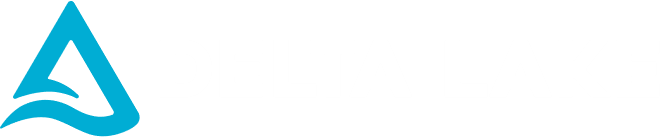 Delta Lake is an open-source storage framework that enables building a format agnostic Lakehouse architecture with compute engines
Uses Parquet to store data
ACID transactions
Time travel
Time Travel
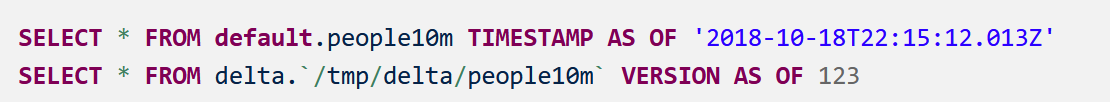 Enables seeing data in a specified moment
Timestamp
Version
Time Travel
Transaction Log
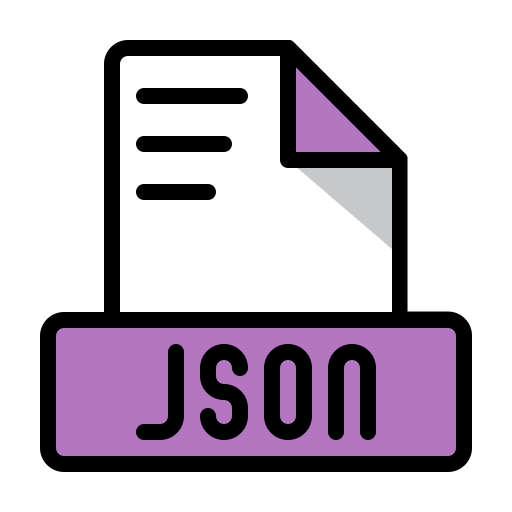 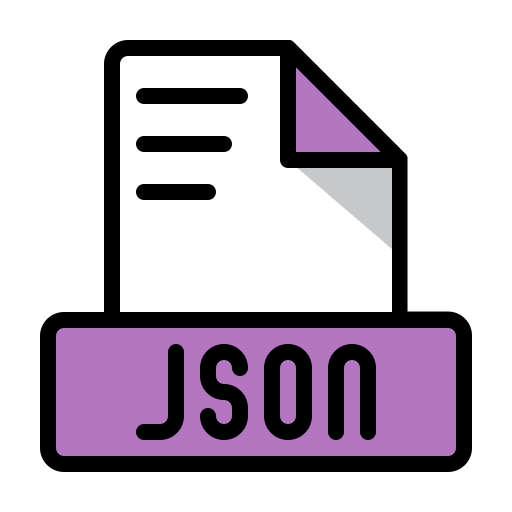 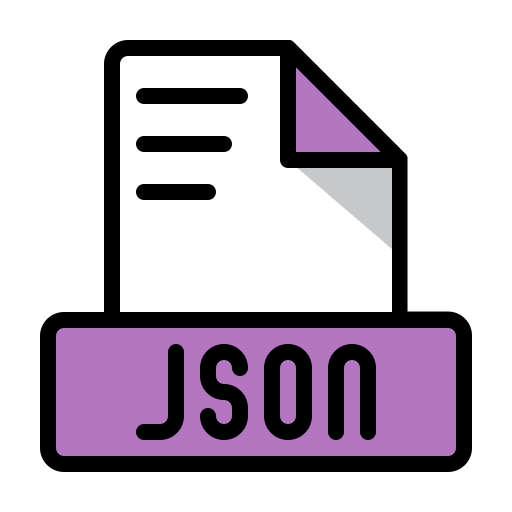 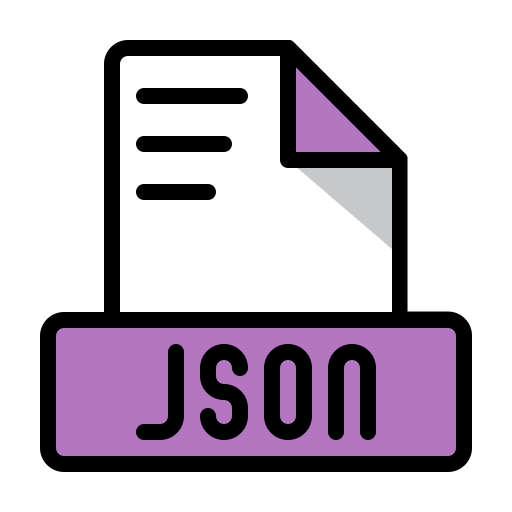 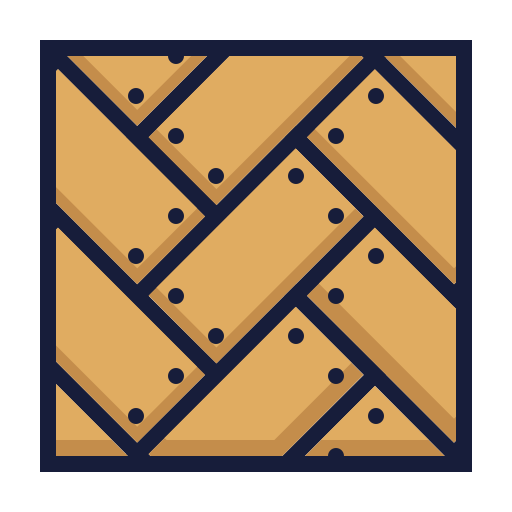 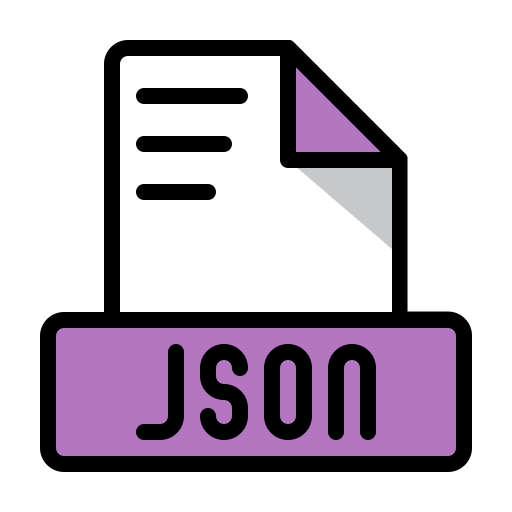 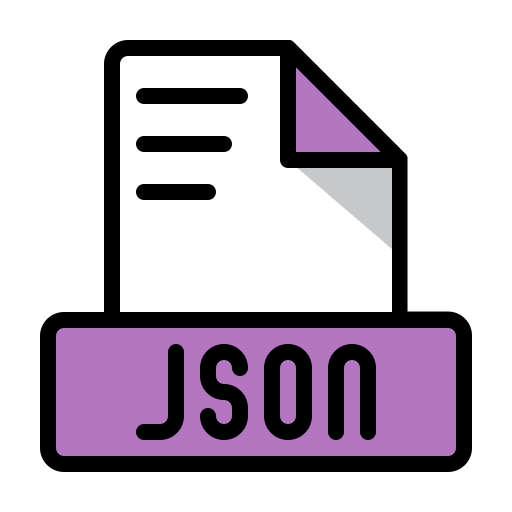 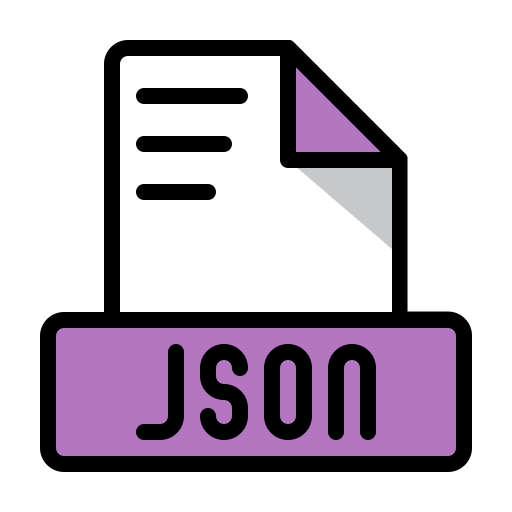 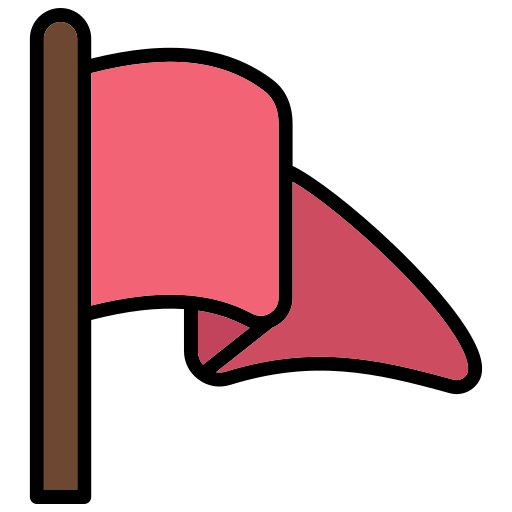 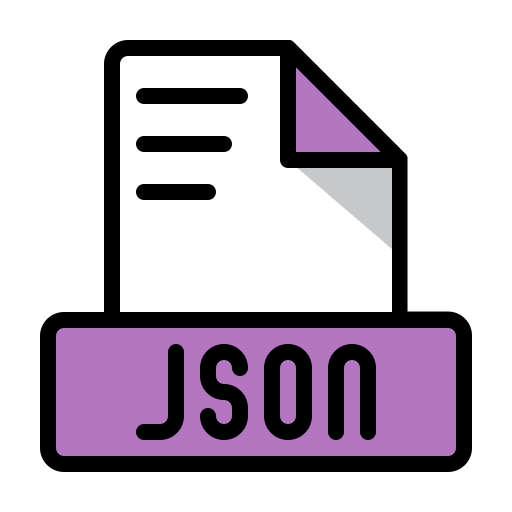 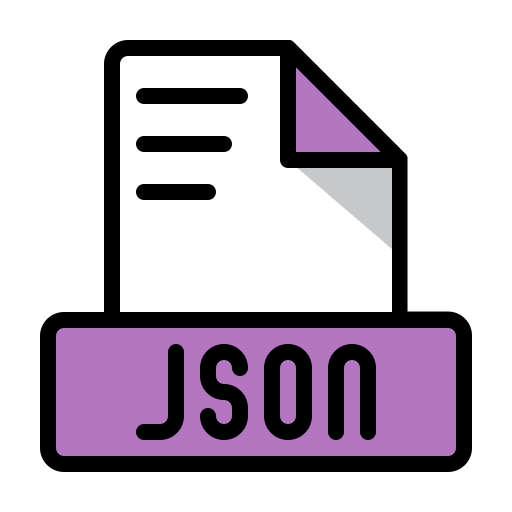 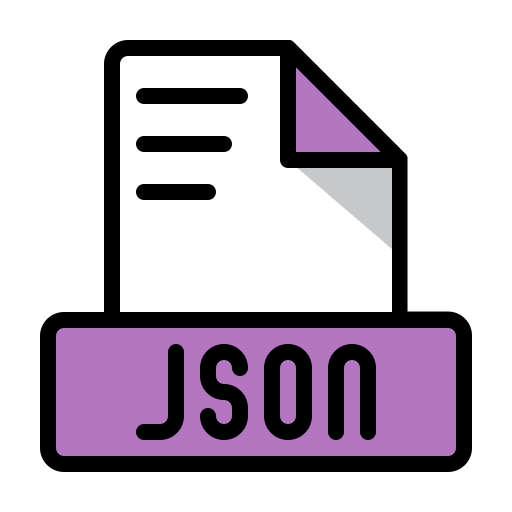 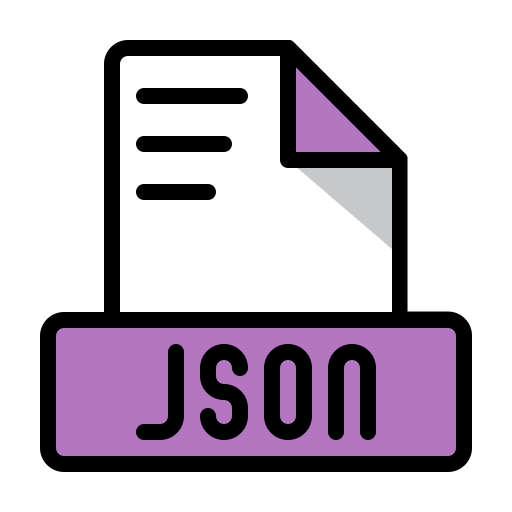 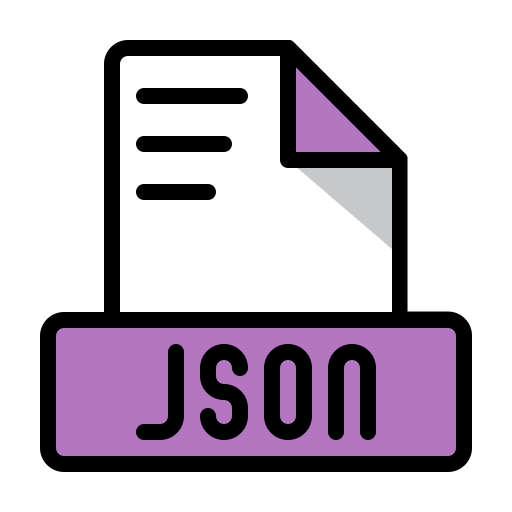 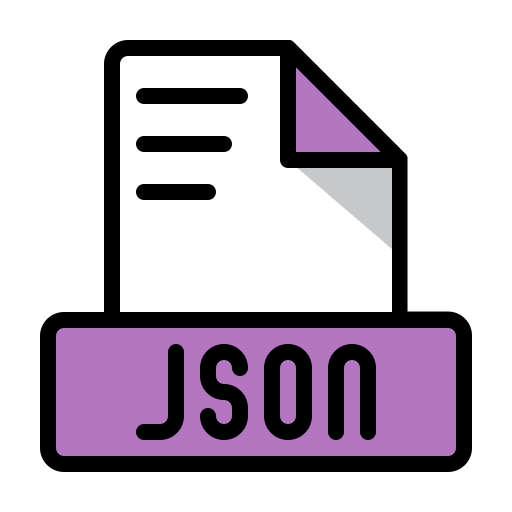 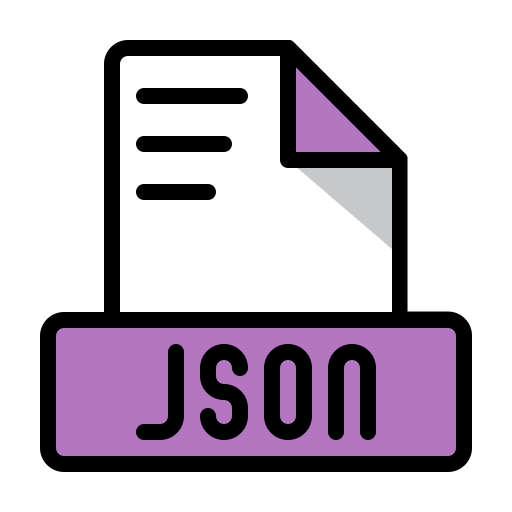 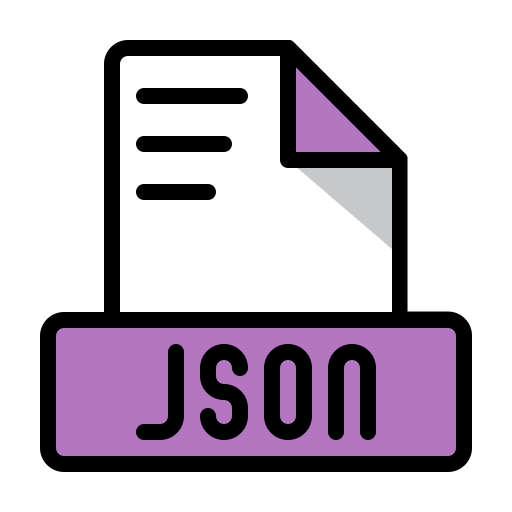 Change
Checkpoint
Data
Change
Change
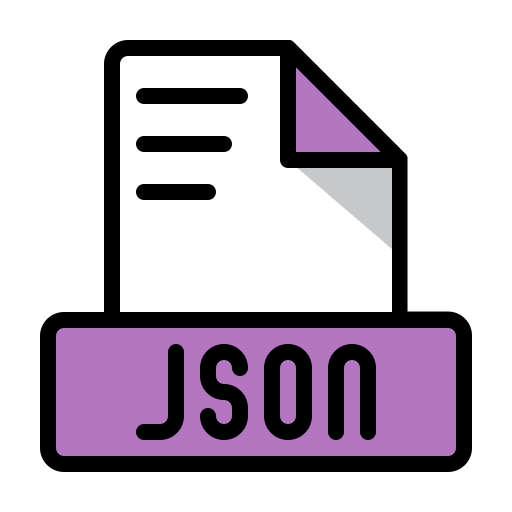 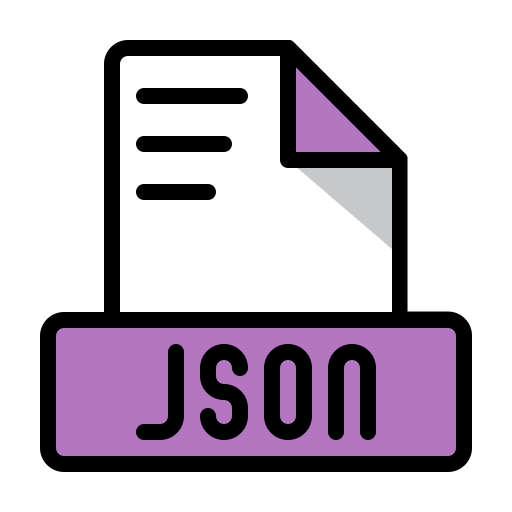 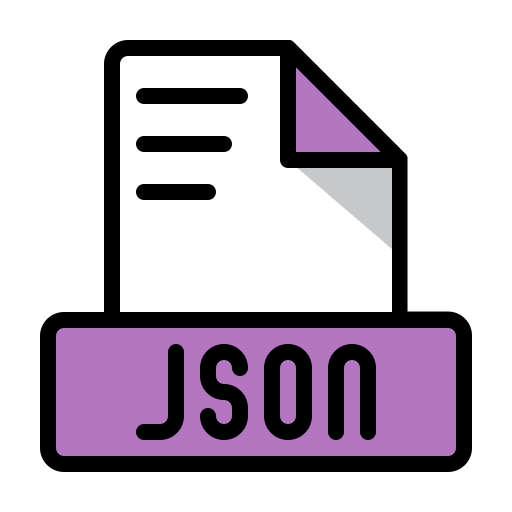 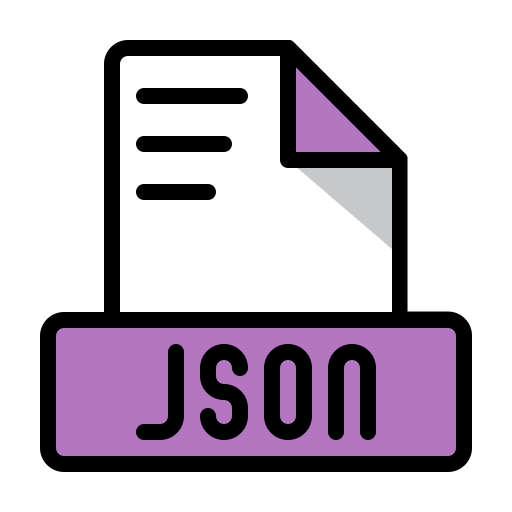 Version
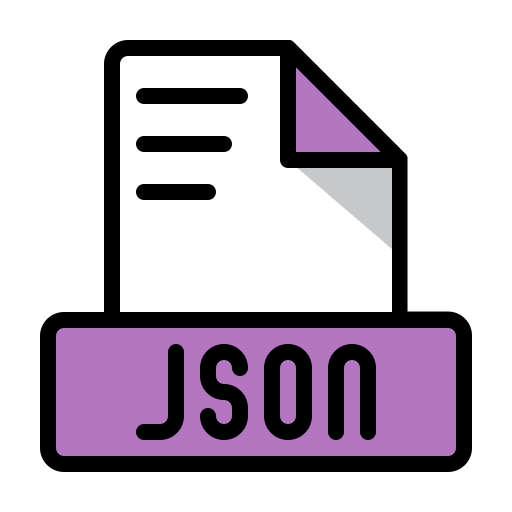 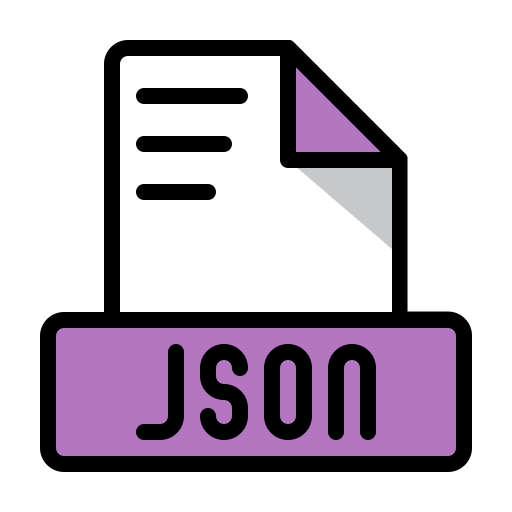 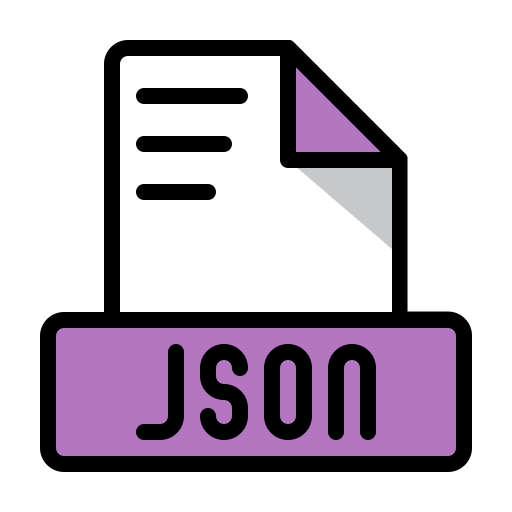 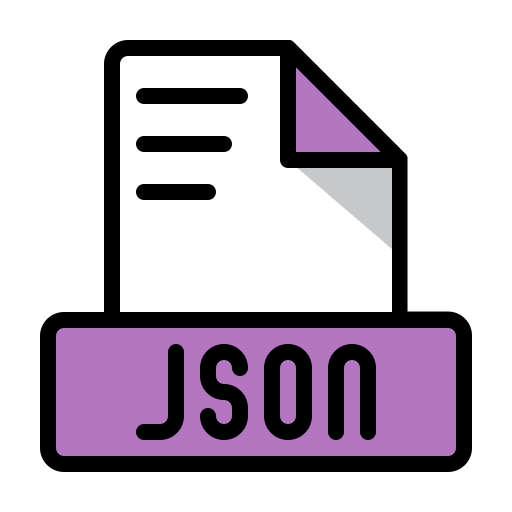 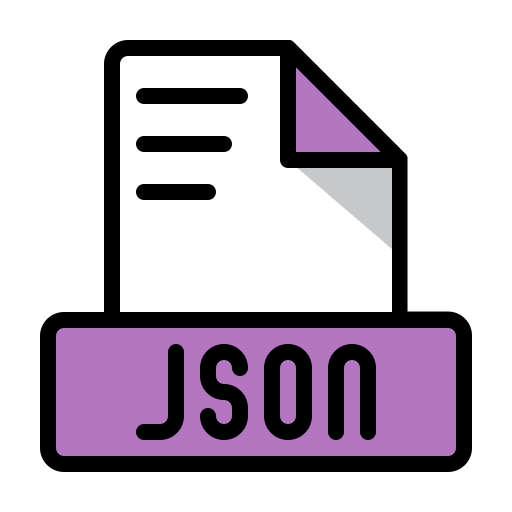 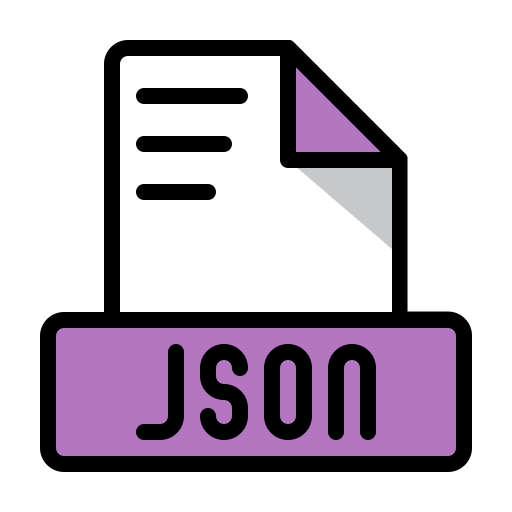 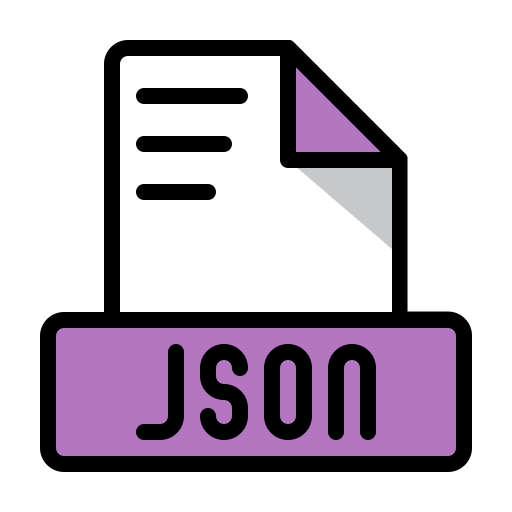 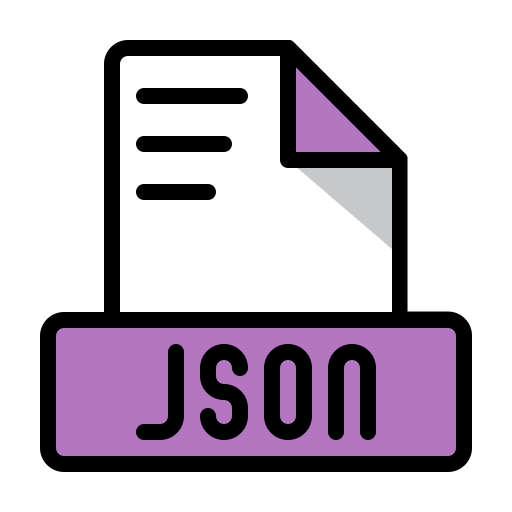 Time Travel
Transaction Log
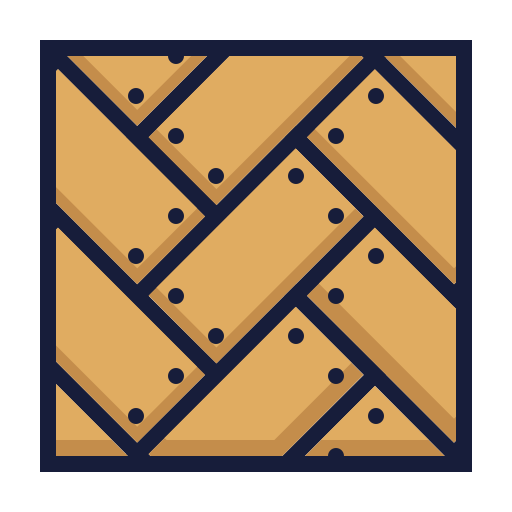 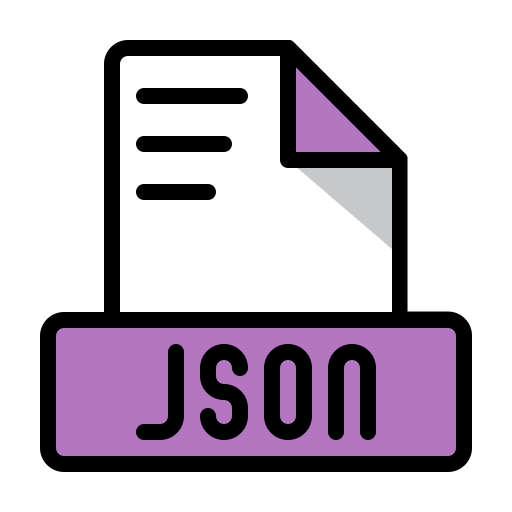 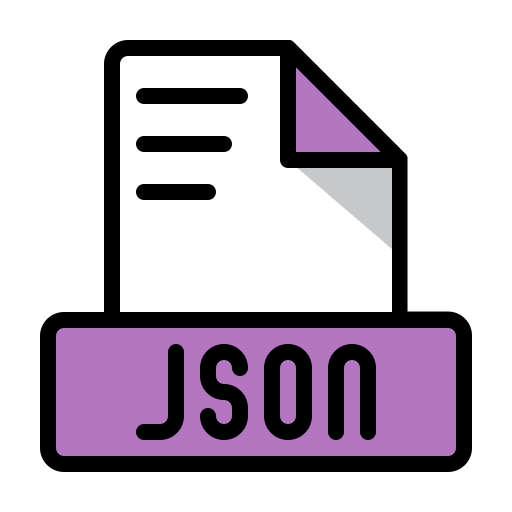 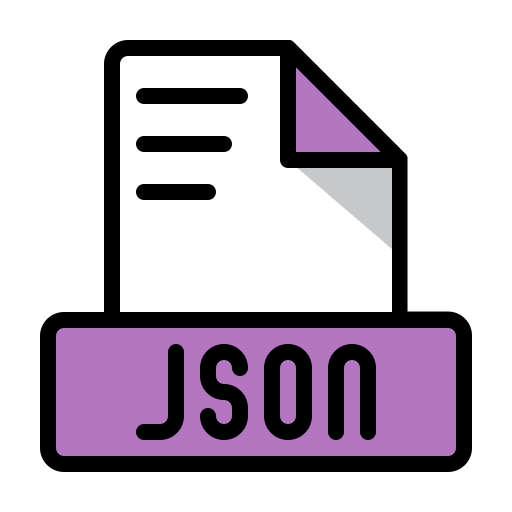 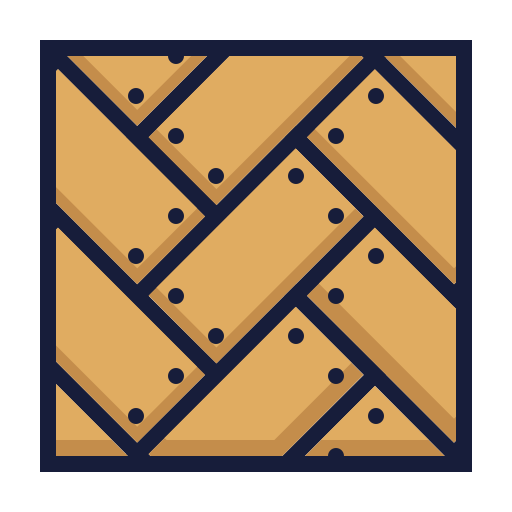 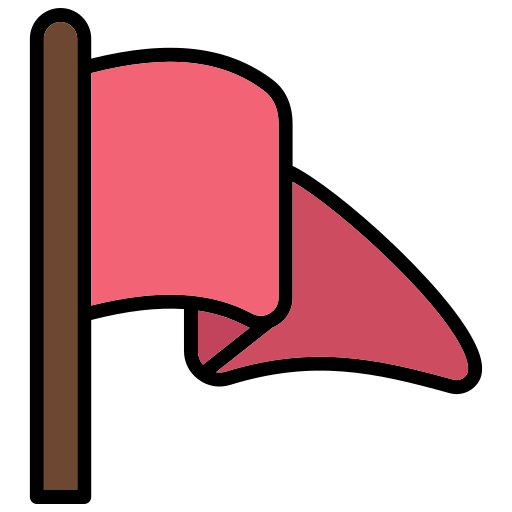 Change
Cumulative Changes
Checkpoint
Data
Change
Change
Version
Iceberg
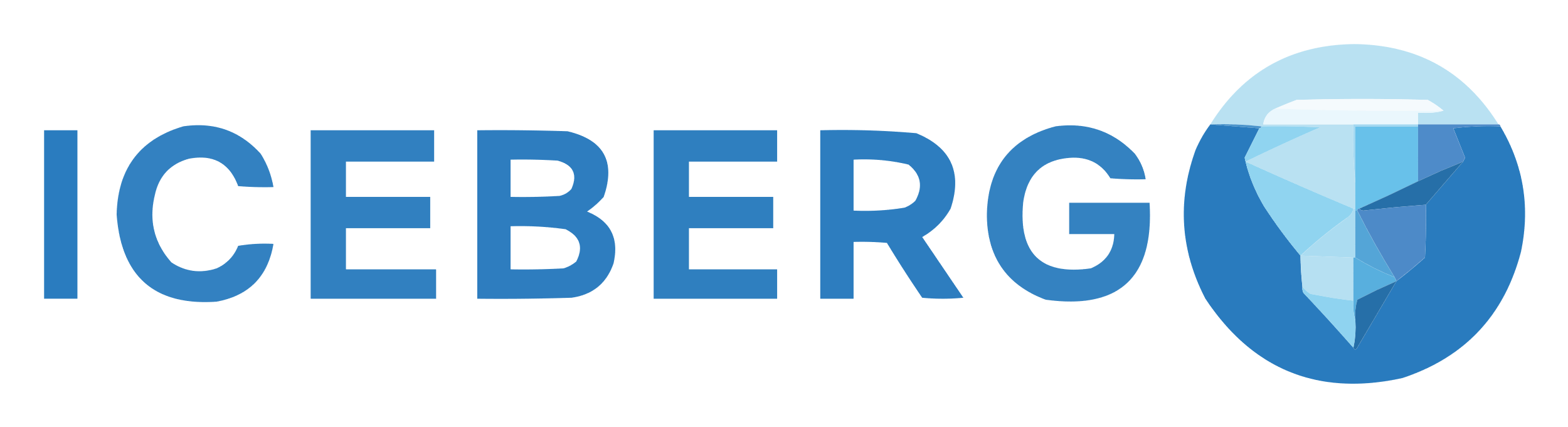 The open table format for analytic datasets.
compares to Delta lake
Iceberg Capabilities
Time Travel
Hidden Partitioning
Data Compaction
Full Schema Evolution
Adding Column
Renaming
Deleting Column
…
Outline
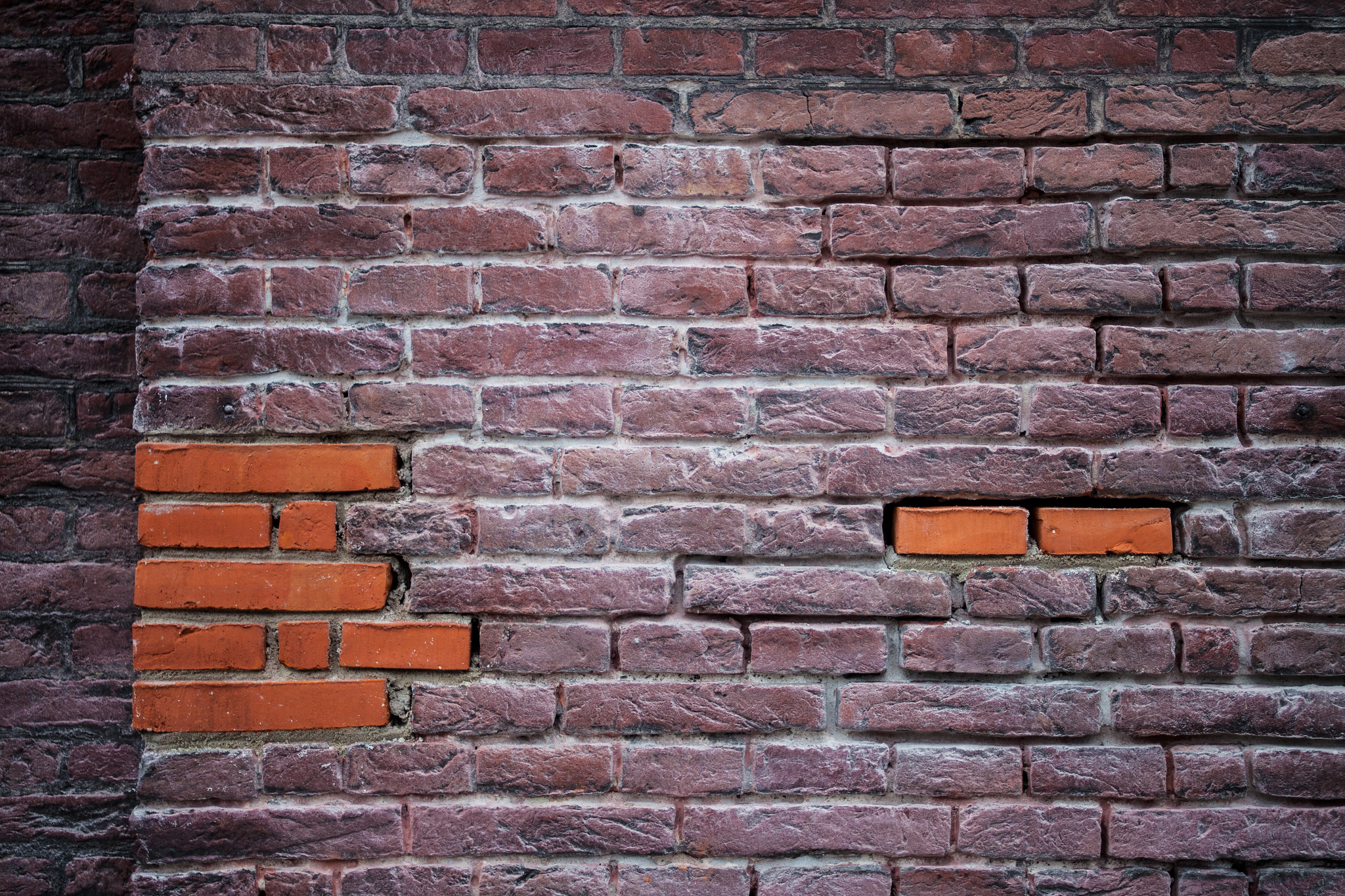 Data Types
Common Data Types are supported
Integer
String
etc.

Complex Types can be defined
Arrays
Structs (JSON)
Maps
Unions
Data Storage
Human Readable Formats supported
csv
tsv

Columnar (Splittable) File Formats are also supported
Parquet
ORC
Data Organization
Buckets
Partitions
Table
Buckets
Partitions
Buckets
Data Organization
Buckets
Partitions
Table
Buckets
Partitions
Buckets
Structured similarly to any other relational system
Stored as a directory

External tables can be defined based on already existing files
Data Organization
Buckets
Partitions
Table
Buckets
Partitions
Buckets
Each table can have one or more partition key
Partition Keys determine how data is physically organized

Entries related to key P having value V are stored in the <table location>/P=V directory
Data Organization
Buckets
Partitions
Table
Buckets
Partitions
Buckets
Entries in a partition are divided based on their hashes into buckets
Buckets are stored as files in the partition directory

Bucket files can be used to sample partitions
Outline
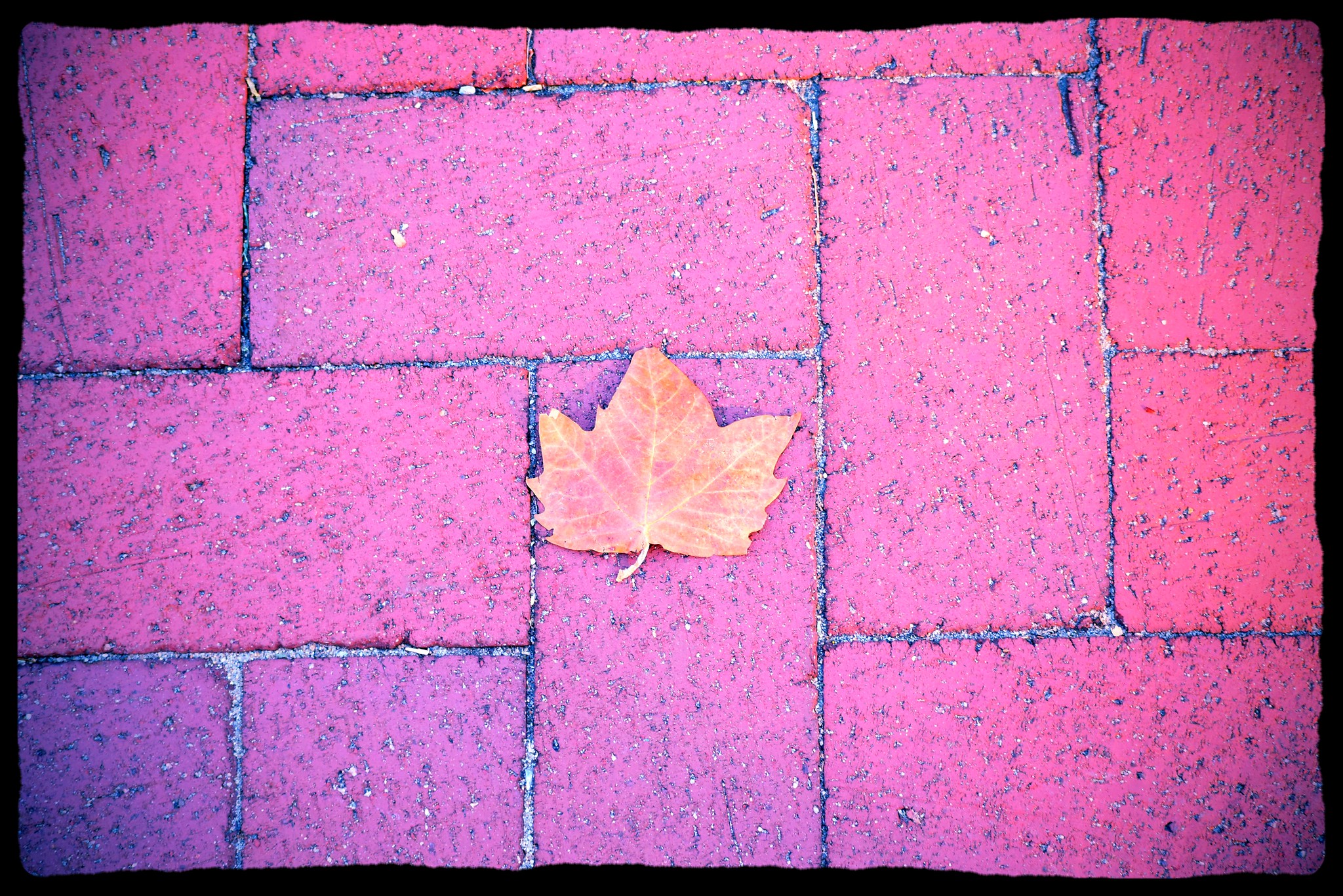 High-level Architecture
Hive
HDFS
Hadoop
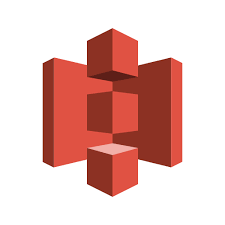 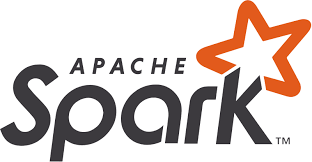 High-level Architecture
Hive
HDFS
Hadoop
Architecture
Executes the plan created by a compiler
DAG
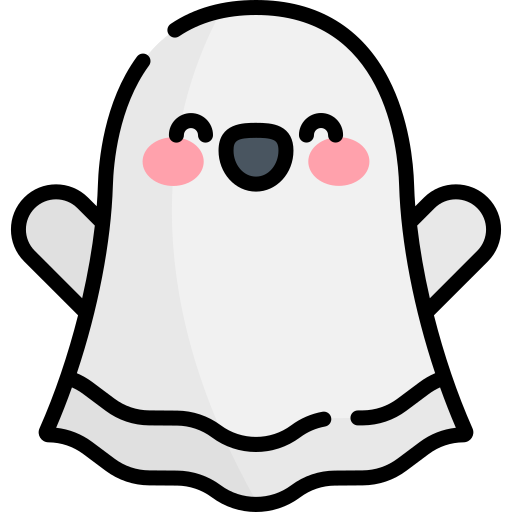 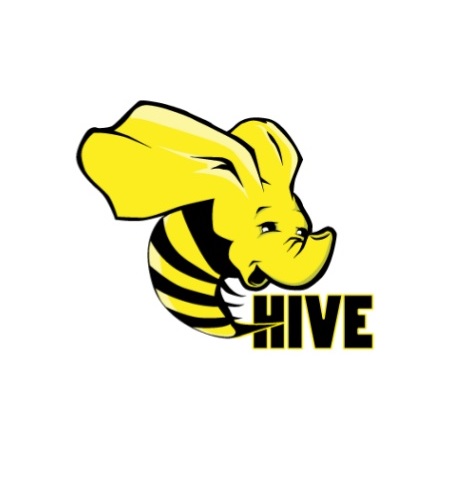 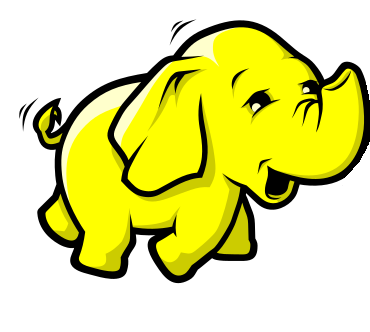 Execution Engine
Resource
Manager
UI
Driver
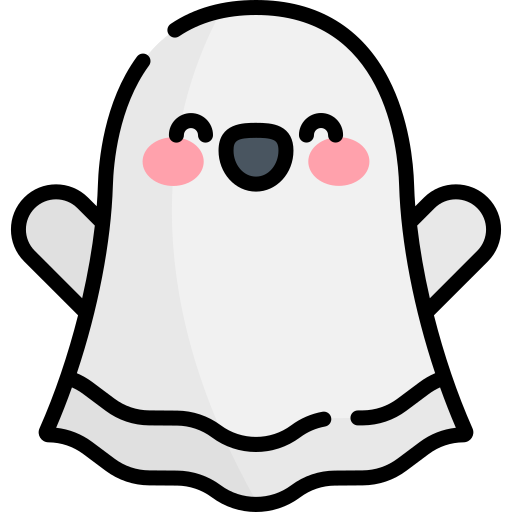 DDL
DML
Namenode
Parses the input/query
Optimizes query using rel. algebra
Type checking
Creates a MapReduce based execution plan
Metastore
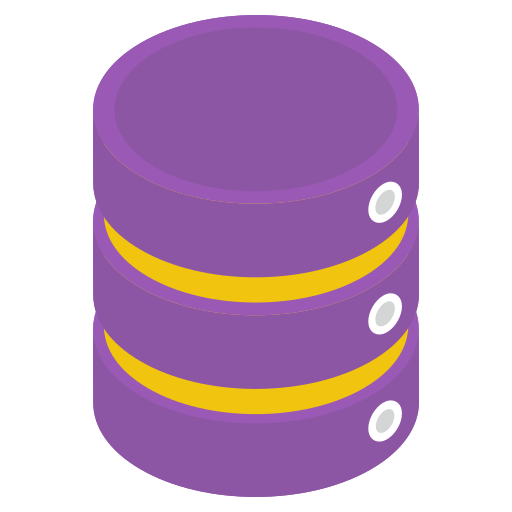 Compiler
Stores metadata about HIVE tables, types, serializers
Classic ACID compliant DBMS, e.g., MariaDB
Architecture
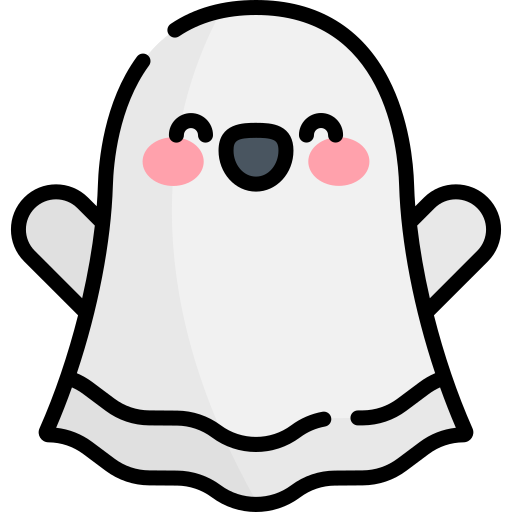 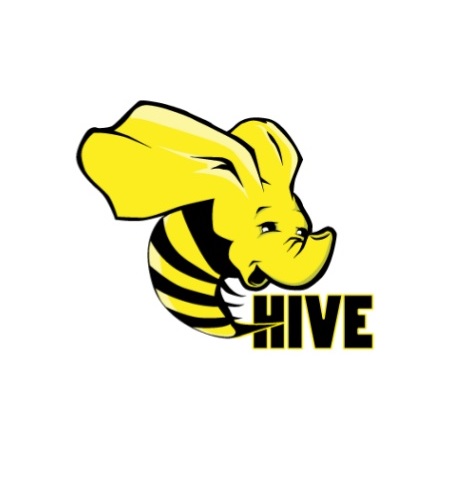 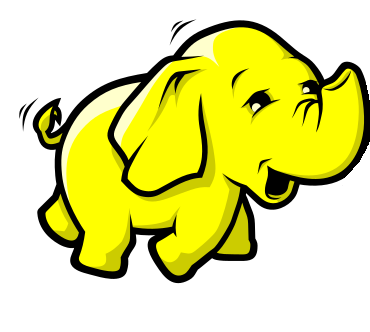 Execution Engine
Resource
Manager
UI
Driver
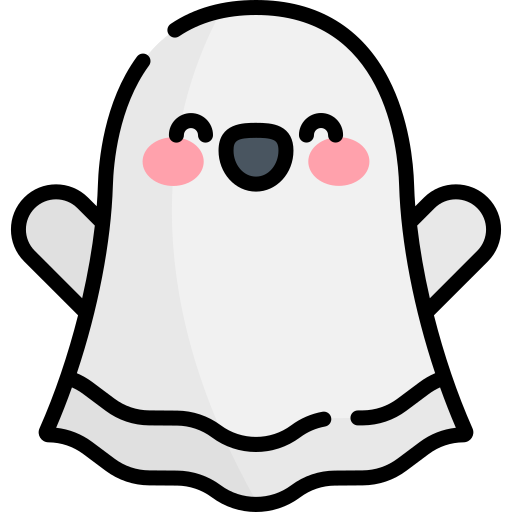 DDL
Namenode
Metastore
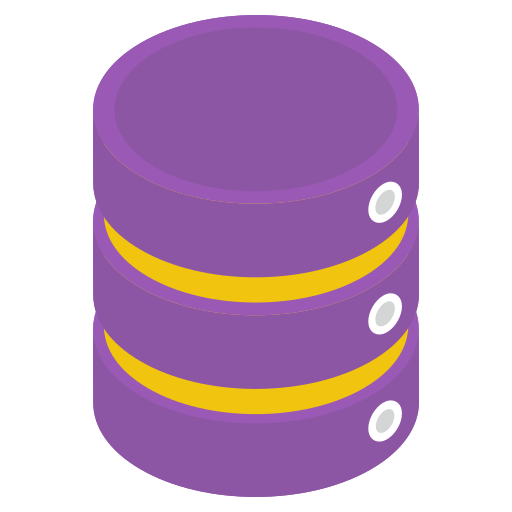 Compiler
Architecture
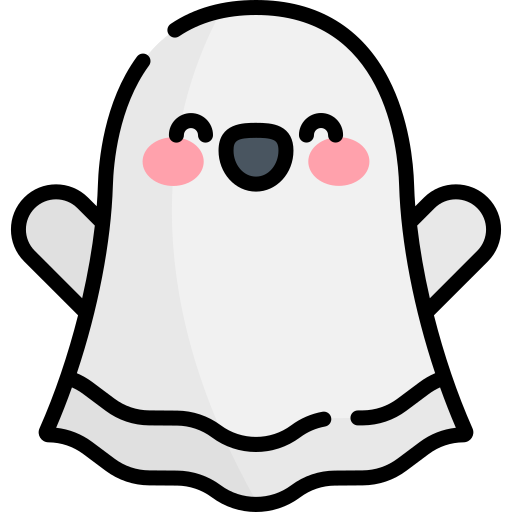 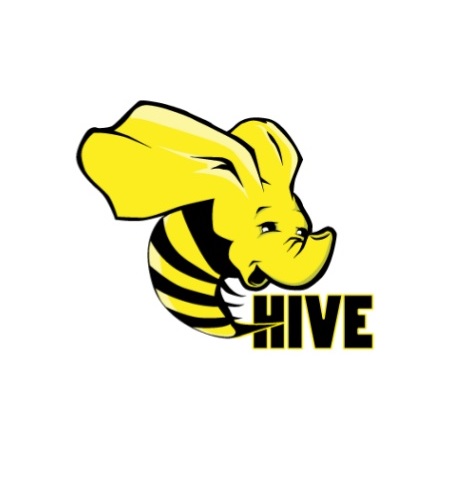 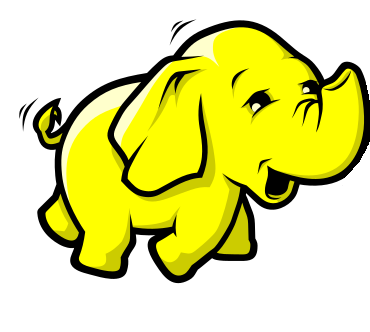 Execution Engine
Resource
Manager
UI
Driver
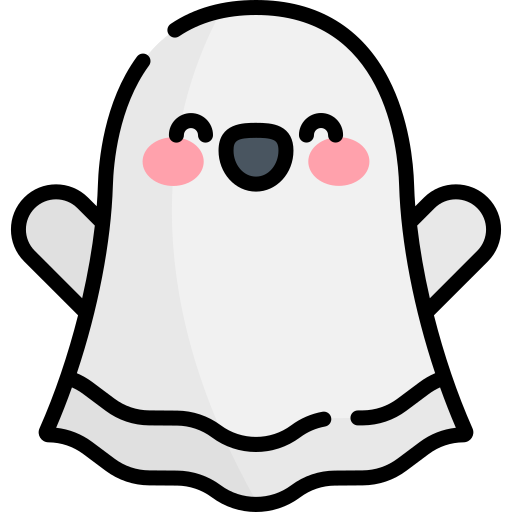 DML
Namenode
Metastore
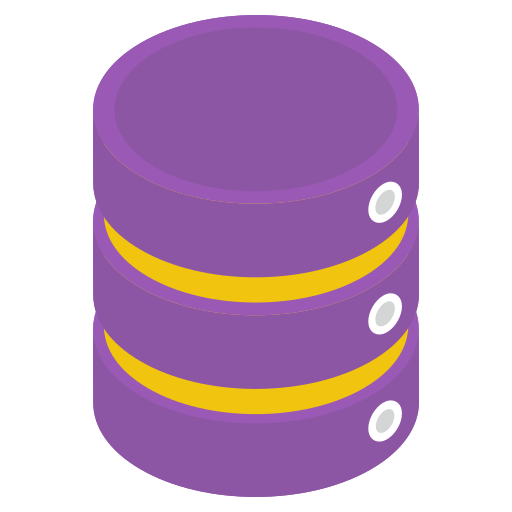 Compiler
Outline
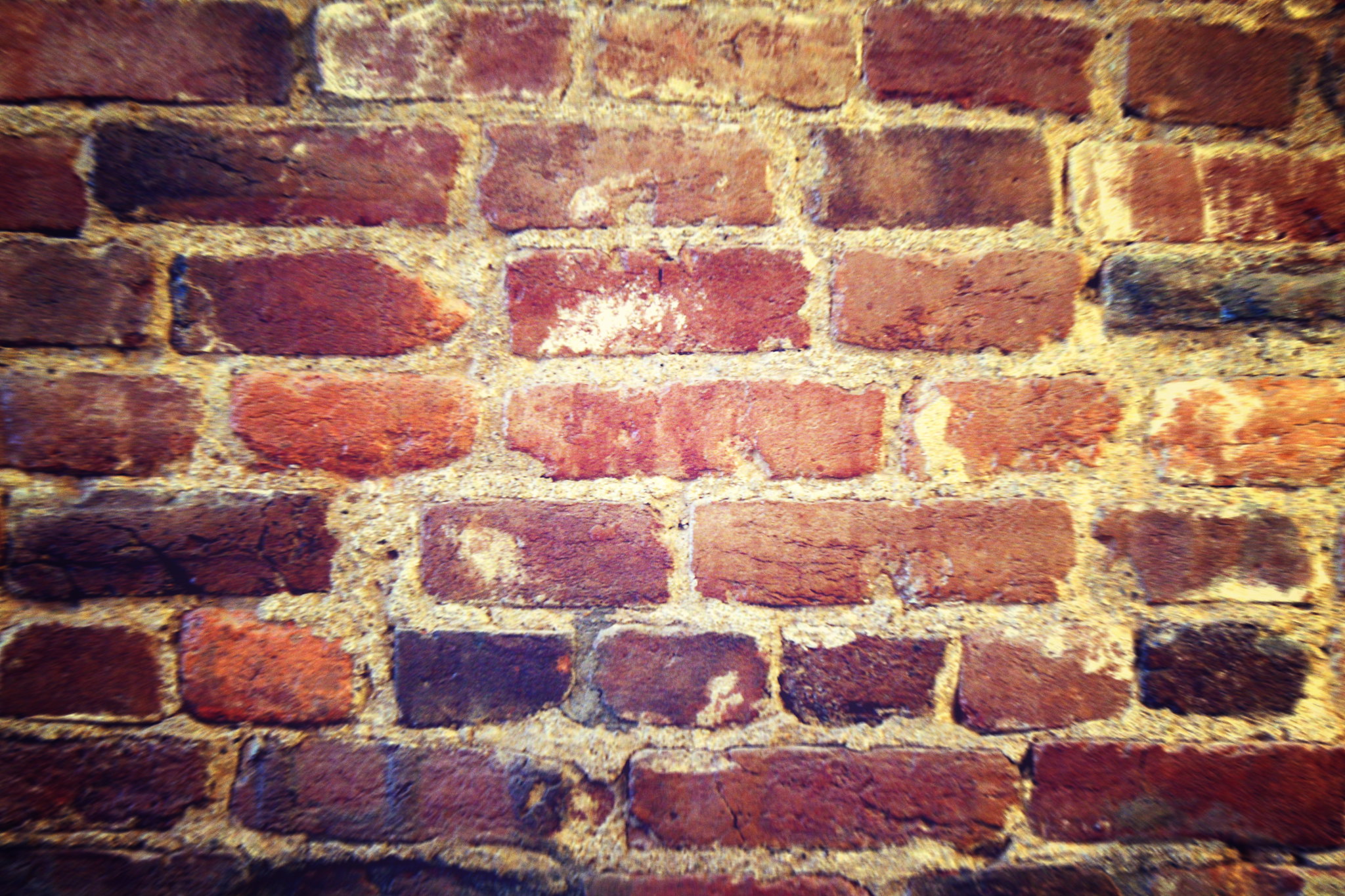 DDL Statements
DDLs work with usual SQL syntax
Including Indices

Table storage option needs to be specified
STORED AS <keyword>
TEXTFILE, ORC, PARQUET, JSONFILE, etc.
External Tables
CREATE EXTERNAL TABLE LOCATION <hdfs path>
CREATE EXTERNAL TABLE LOCATION <S3 path>
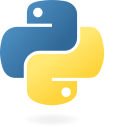 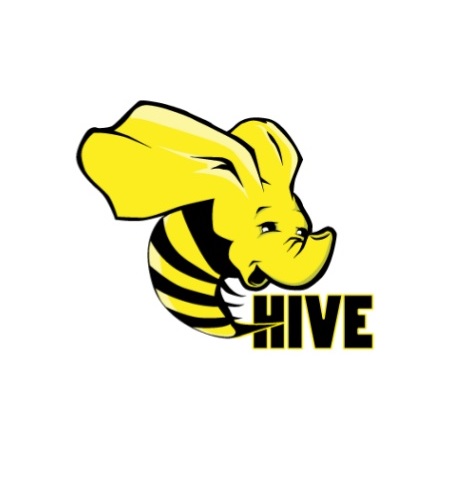 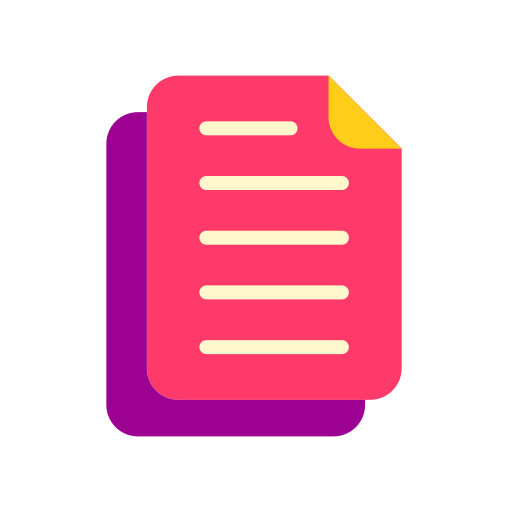 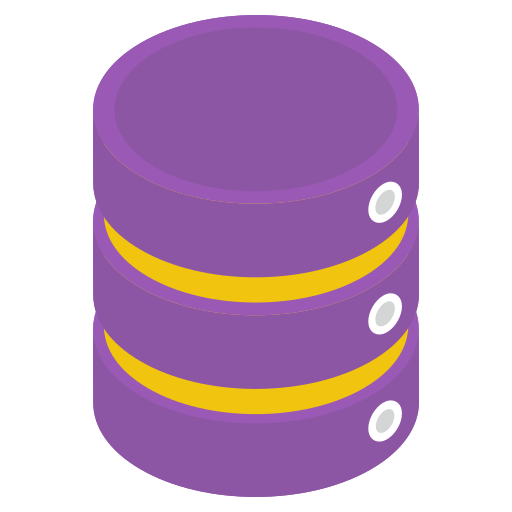 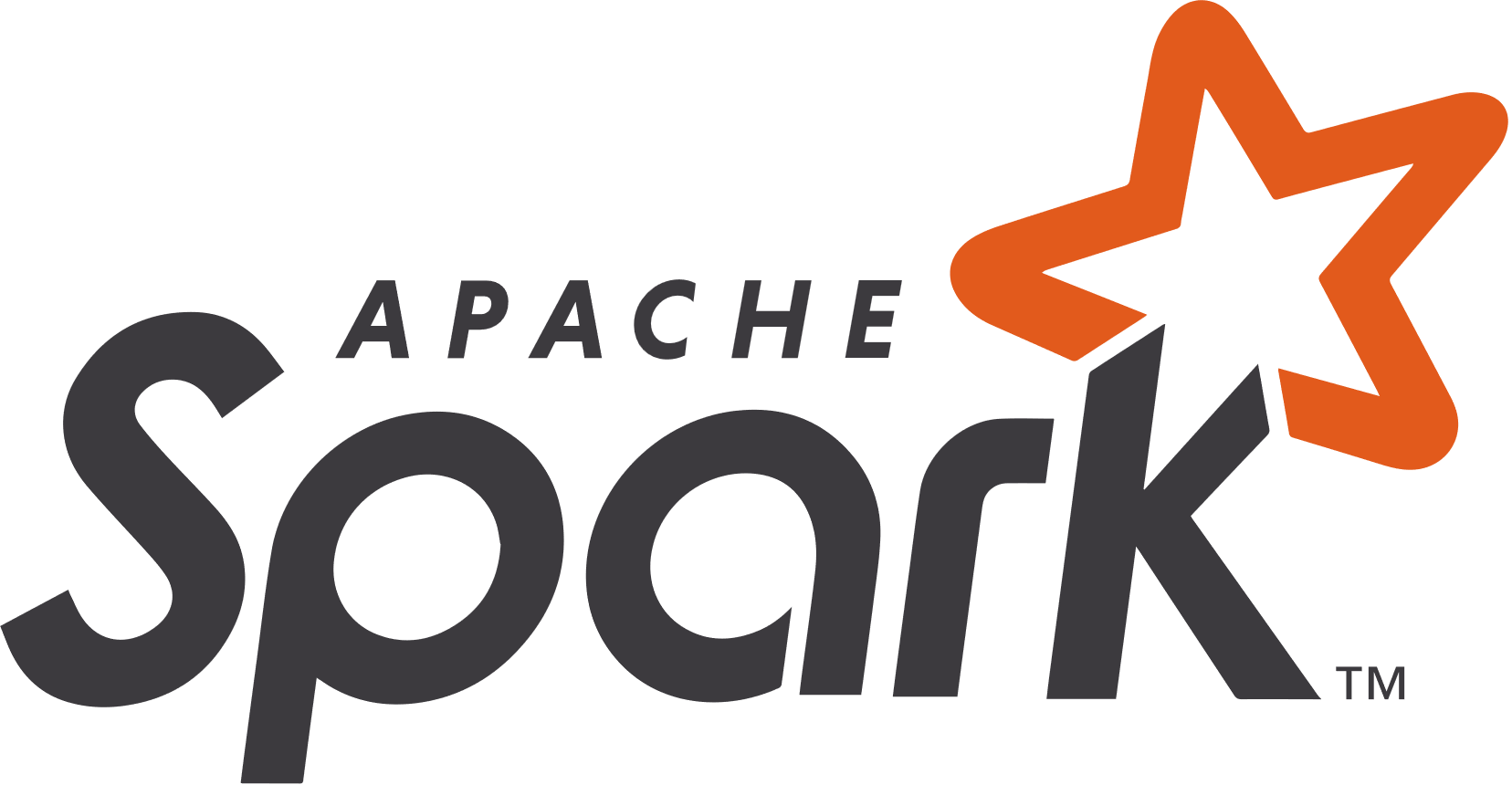 Integrate
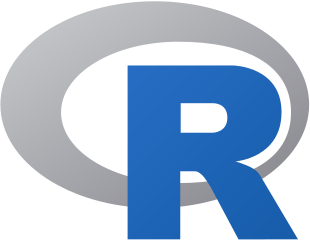 Transactions
Adding data
LOAD DATA
Or using standard INSERT syntax
Changing data based on UPDATE/DELETE syntax

ACID transactions on row level

Bulk loads are expected
Querying
EXPLAIN command allows verification of the execution plan
Standard SELECT syntax


Partition pruning


Data Sampling
HIVE only reads those partitions, which are related to the query
Data can be sampled for testing TABLESAMPLE
Bucket based sampling
Block based sampling (percentage based)
Outline
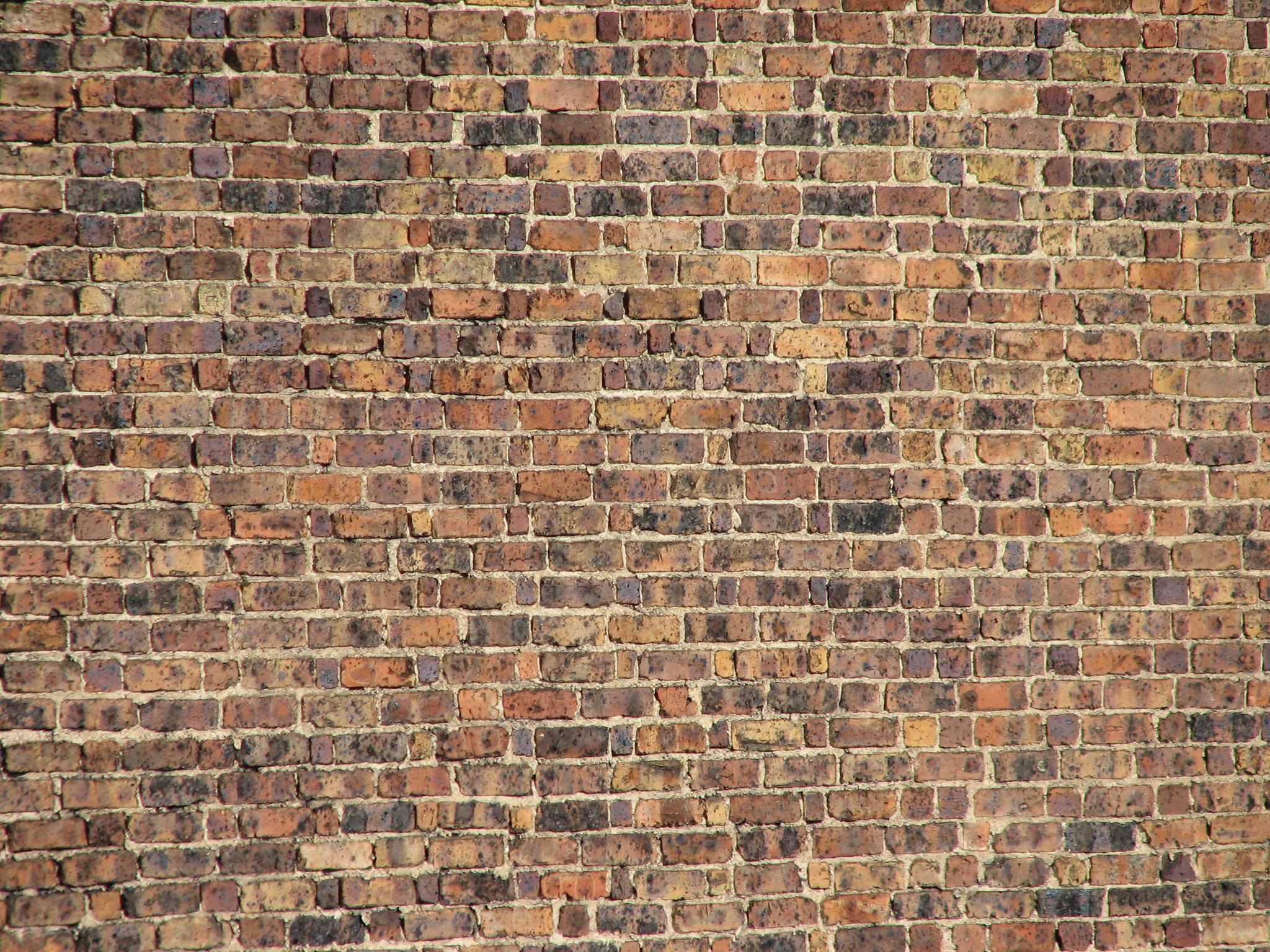 Install
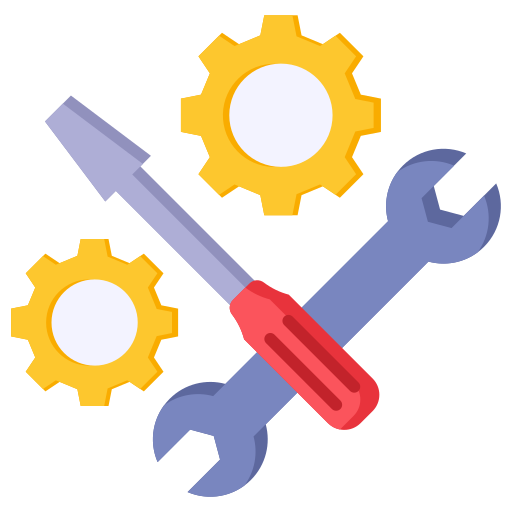 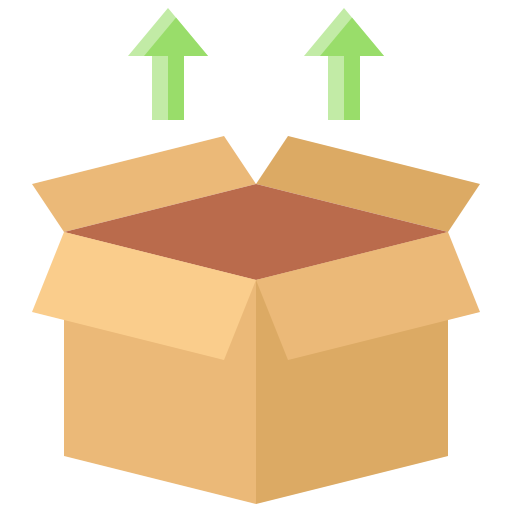 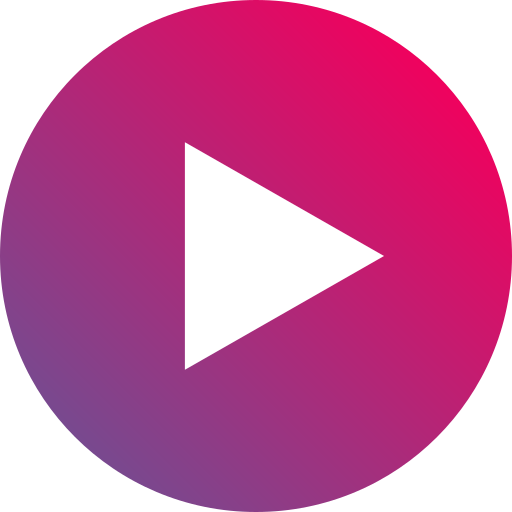 hive-site.xml
hive.default.fileformat
hadoop.bin.path
hadoop.config.dir

hive.execution.engine

javax.jdo.option.Connection*
Unpack the package
Build from source
Docker Image
bin/hive
CLI
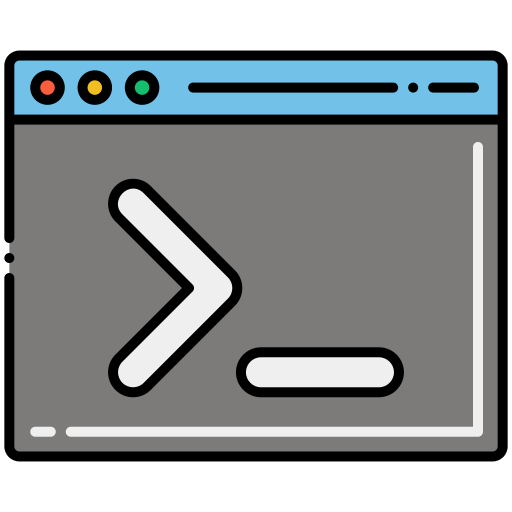 beeline
set, reset configuration
execute dfs command
execute SQL command
Beeline is a general CLI, not coupled to the installation, it needs to connect to the Hive server
Outline
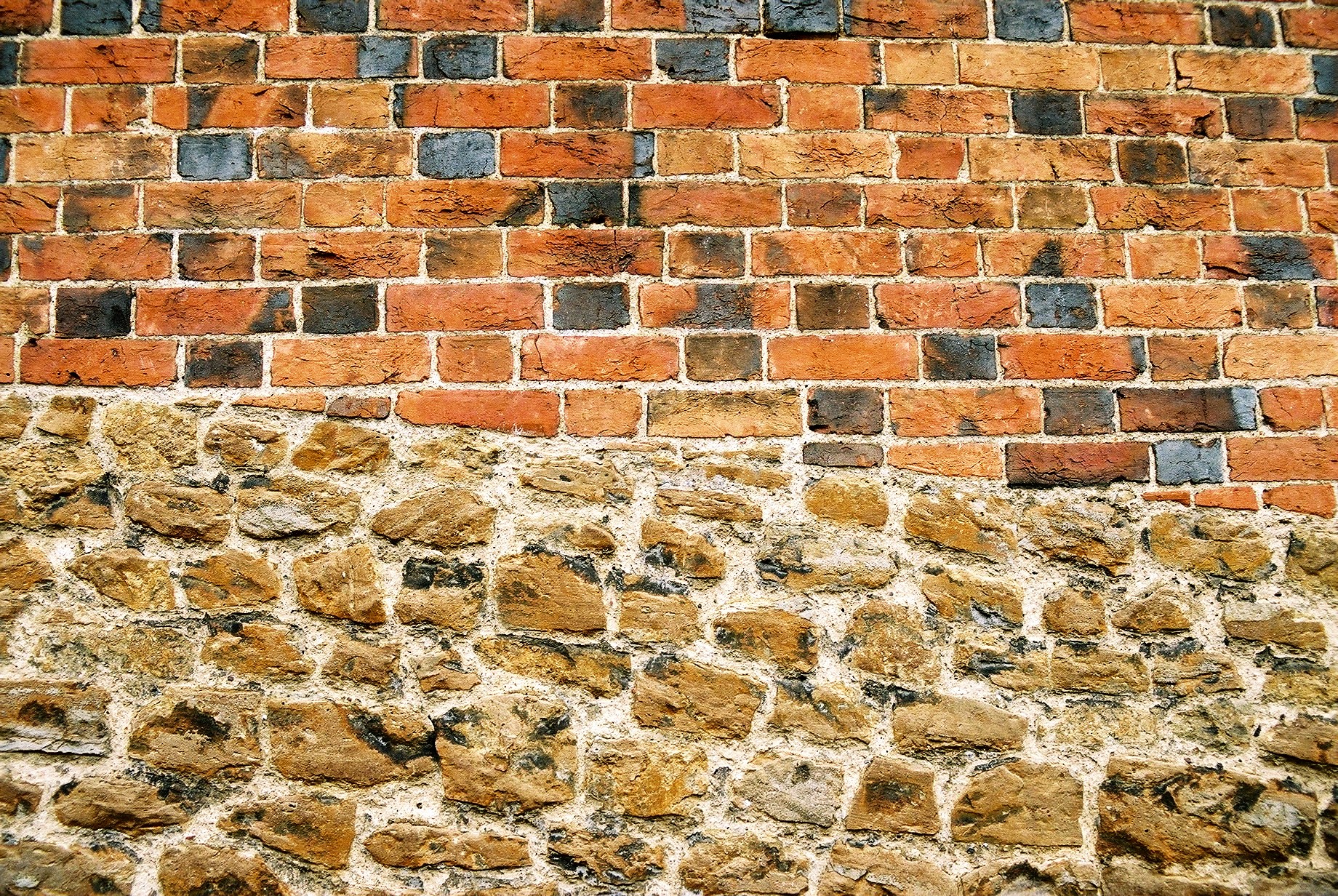 Table Structure
Reduce Side Join
Emits input record-by-record
mapper
mapper
mapper
K1
K3
K2
K4
K5
K2
K5
K8
K1
K1
S1, VS1
S3, VS3
S2, VS2
S4, VS4
S5, VS5
T1, VT1
T2, VT2
T3, VT3
T4, VT4
T5, VT5
. . .
Shuffle Sort
. . .
T4, VT4
K1
S1, VS1
T5, VT5
T2, VT2
K5
S5, VS5
Sorts input by tables
Keeps orange rows in memory
Joins in purple rows
Problem: Scalability (Memory)
reducer
reducer
. . .
K5
K1
K1
S5, VS5
S1, VS1
S1, VS1
T2, VT2
T4, VT4
T5, VT5
Reduce Side Join
Simple algorithm with scalability problems
Sorting can be done during the shuffle sort phase

When the first table is small (e.g. a small dimension) it can be useful
Map Side Join
Tables are partitioned by the same key
Mappers merge-join the two tables
Reducers do not need to compute anything


Both join methods are simplistic in nature, Hive uses much more efficient approaches
Map Side Join
K5
K8
K4
K6
K3
K1
mapper
mapper
mapper
Merge joins inputs
. . .
Shuffle Sort
. . .
K5
K1
K1
K5
K1
K1
S5, VS5
S1, VS1
S1, VS1
S5, VS5
S1, VS1
S1, VS1
T2, VT2
T4, VT4
T5, VT5
T2, VT2
T4, VT4
T5, VT5
reducer
reducer
Pictures
Questions? by socialBedia (CC BY-NC-ND 2.0)
Sign of things to come… by Octoberation (Public Domain)
Lomo Old Bricks 3 by linuxbear (CC BY 2.0)
Ghost by Freepik on flaticon.com
Database by vectorsmarket15 on flaticon.com
Json by Muhammed Andy on flaticon.com
Parquet by kerismaker on flaticon.com
Flag by redempticon on flaticon.com
Brick Wall by Hakan Dahlstrom (CC BY 2.0)
Bricks & Stones by M Rasoulov (CC BY-NC 2.0)
Data-file by Good Ware on flaticon.com
0000_IM_0429 by WarOnTomato (CC BY 2.0)
Unpacking by Aranagraphics on flaticon.com
Maintenance by Dewi Sari on flaticon.com
Audio-controls by rcherem on flaticon.com
Command-line by Flat Icons on flaticon.com
lost bricks by fen-tastic (CC BY-ND 2.0)
Some Old Bricks by Jaroslav A. Polák (Public Domain)




Literature
Data-Intensive Text Processing with MapReduce by J. Lin and C. Dyer
Hive Official Webpage by Apache
cognitiveclass.ai
Hive Official Wiki by Apache
Official Hive Docker Image on DockerHub
Hive connector with Amazon S3 by Starburst
Spark and Hive integration by Cloudera
Hive to use Spark as Execution Engine manual by Confluence
Presto Official Site by Apache
Iceberg Official Site by Apache
Parquet Official Site by Apache
Delta Lake: High-Performance ACID Table Storage 
	Over Cloud Object Stores by Databricks
References
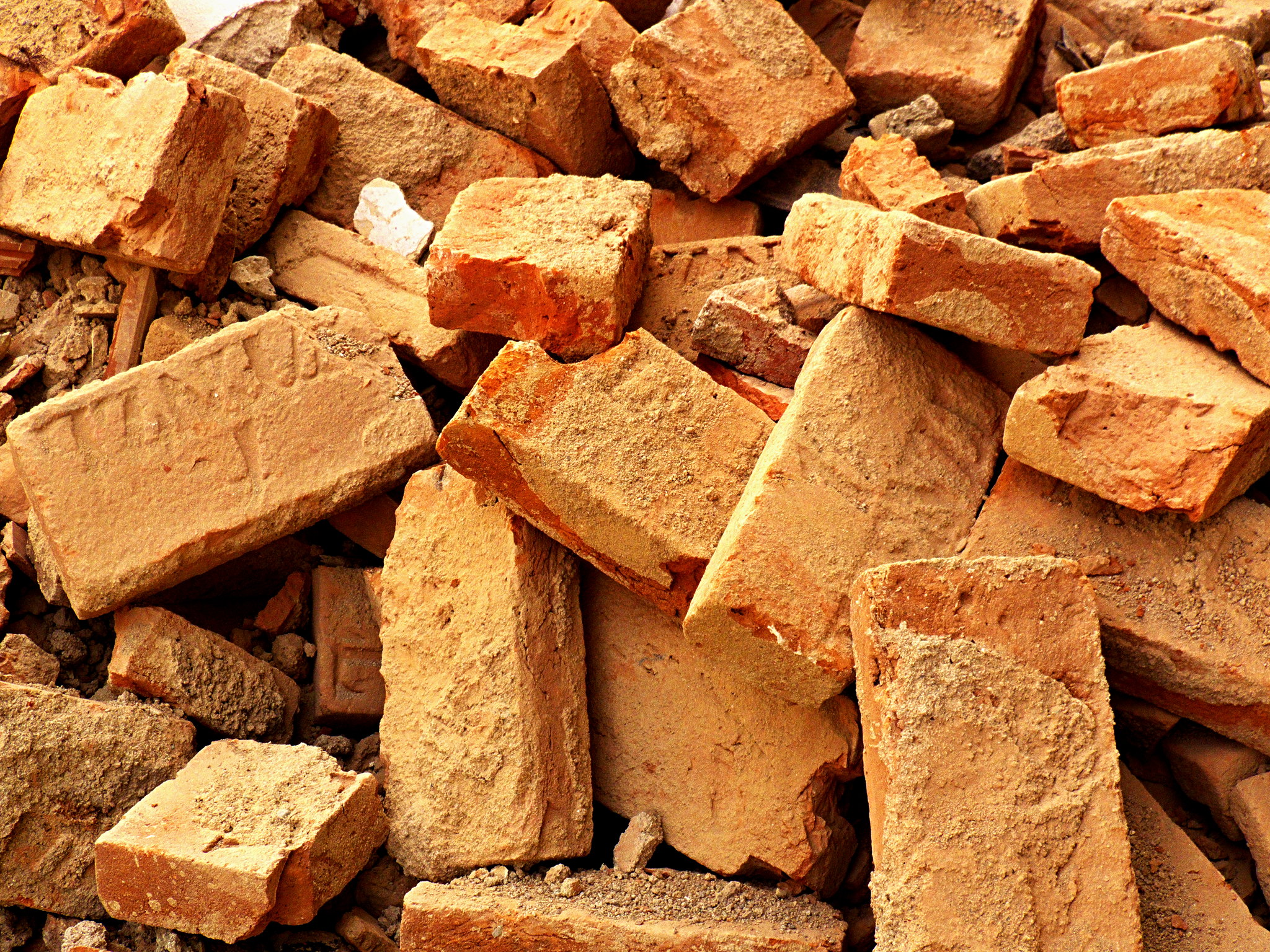 Business Card
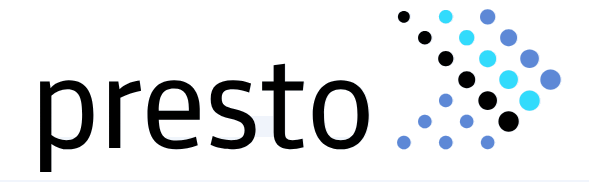 Fast and Reliable SQL Engine for Data Analytics and the Open Lakehouse
Presto Overview
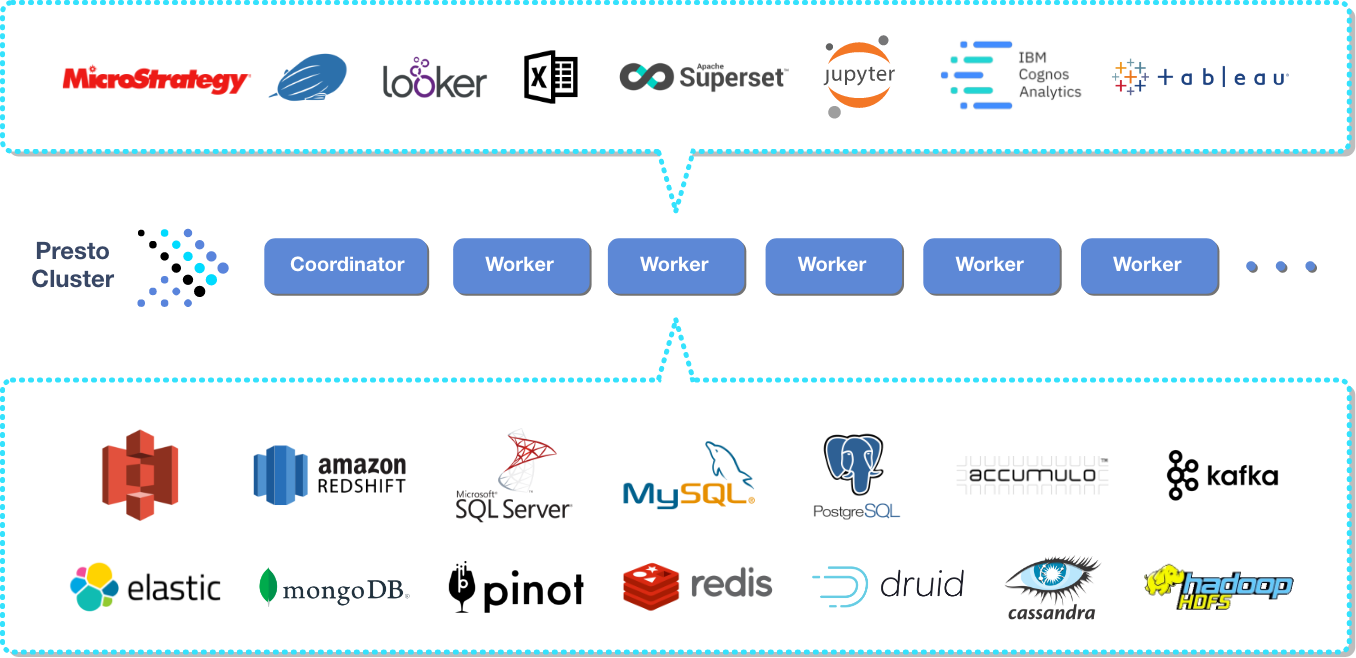 Current Use of SQL
Spark, including stream analytics
Hive
Elasticsearch: text processing
Delta lake
Iceberg
Presto
Relational DBMS
Thank You